2022年6月正版软件安装使用说明
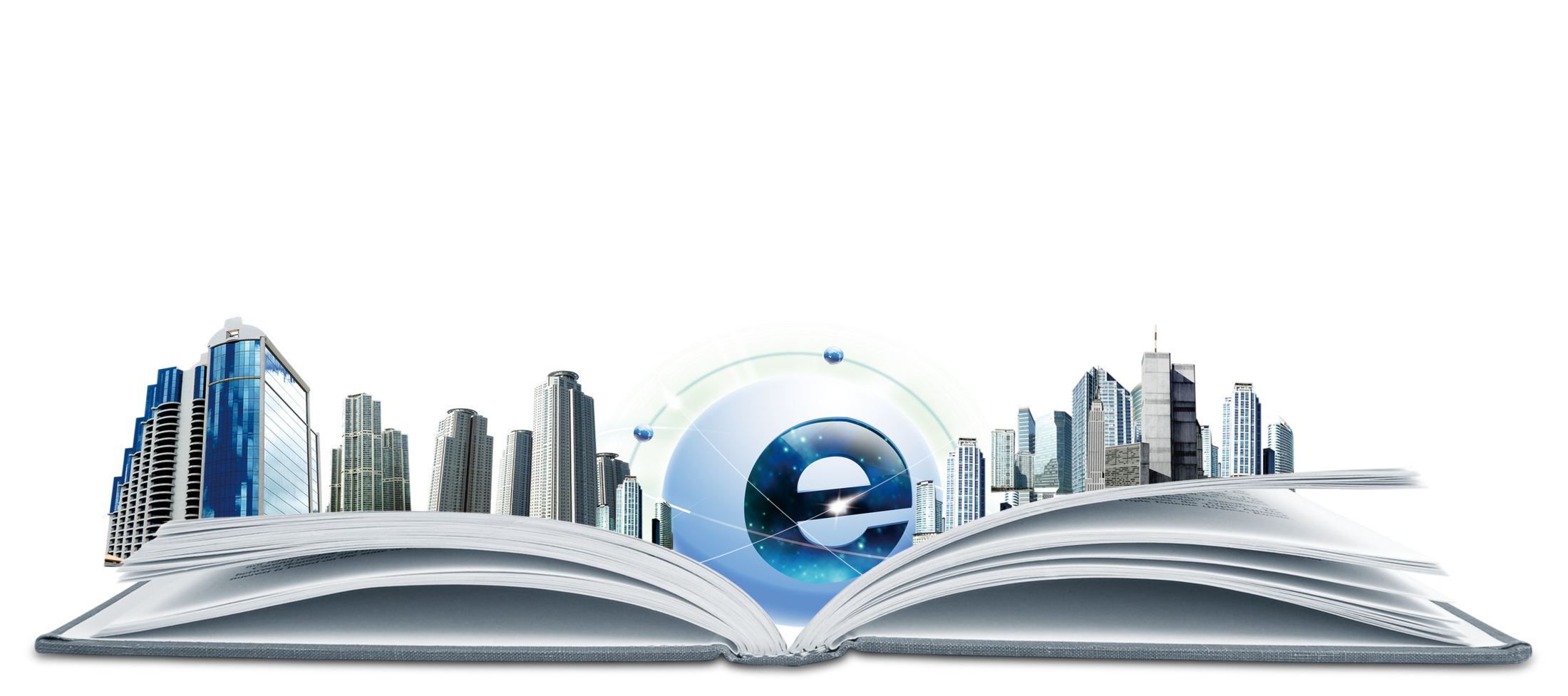 网络安全和信息化管理办公室
2022年6月24日
01
WPS Office 办公软件培训
目录
02
杀毒软件安装培训
03
正版软件检查工具使用培训
CONTENTS
04
工作要求
01
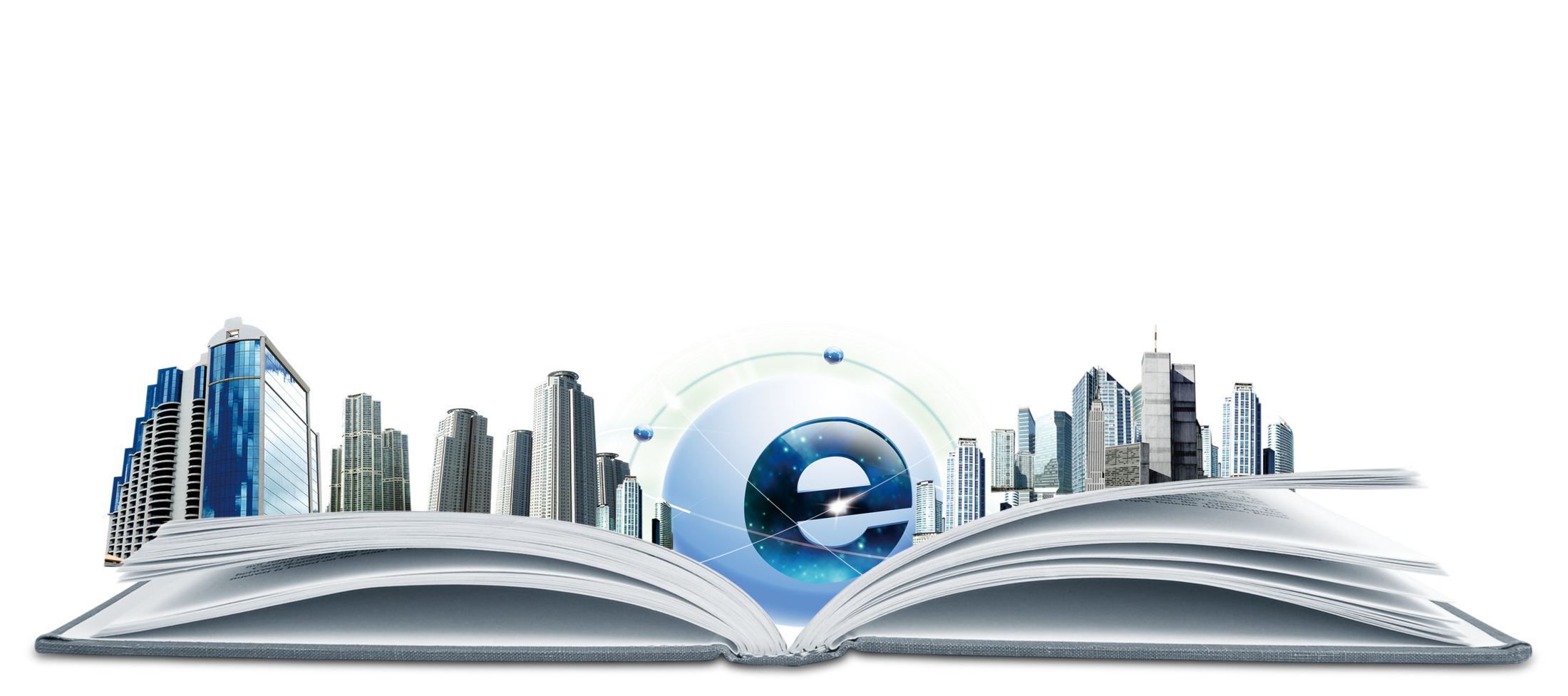 WPS Office 办公软件培训
办公软件
我校所购买的办公软件为WPS Office 2019教育版，需在我校钉钉网信专员群下载并安装，不得从别处下载安装。
除此之外的办公软件均视为盗版办公软件，网上下载的免费产品都属于个人版免费，用于组织机构等政府机关和事业单位都属于违规行为，需要进行相应的购买之后方可使用。
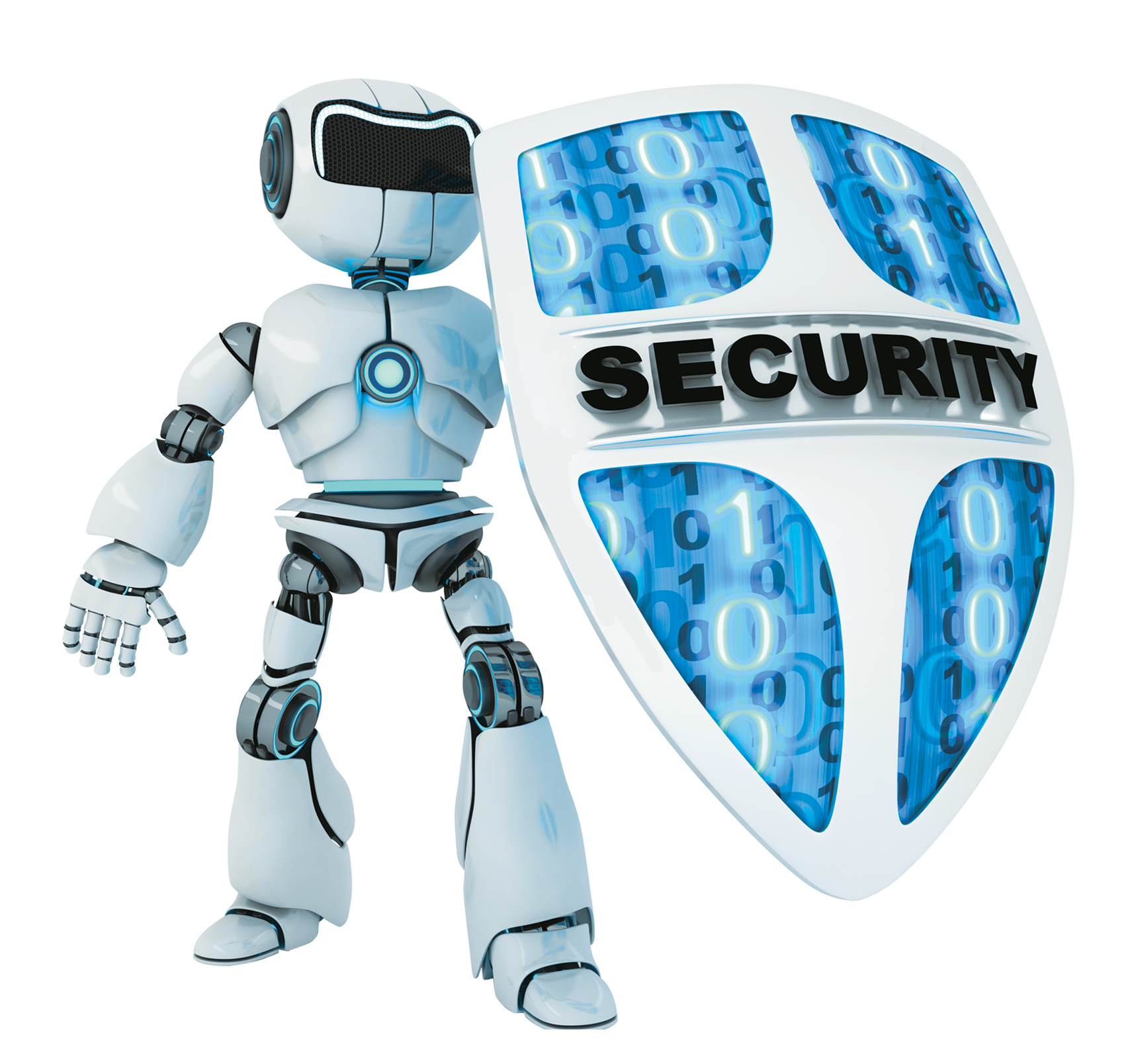 02
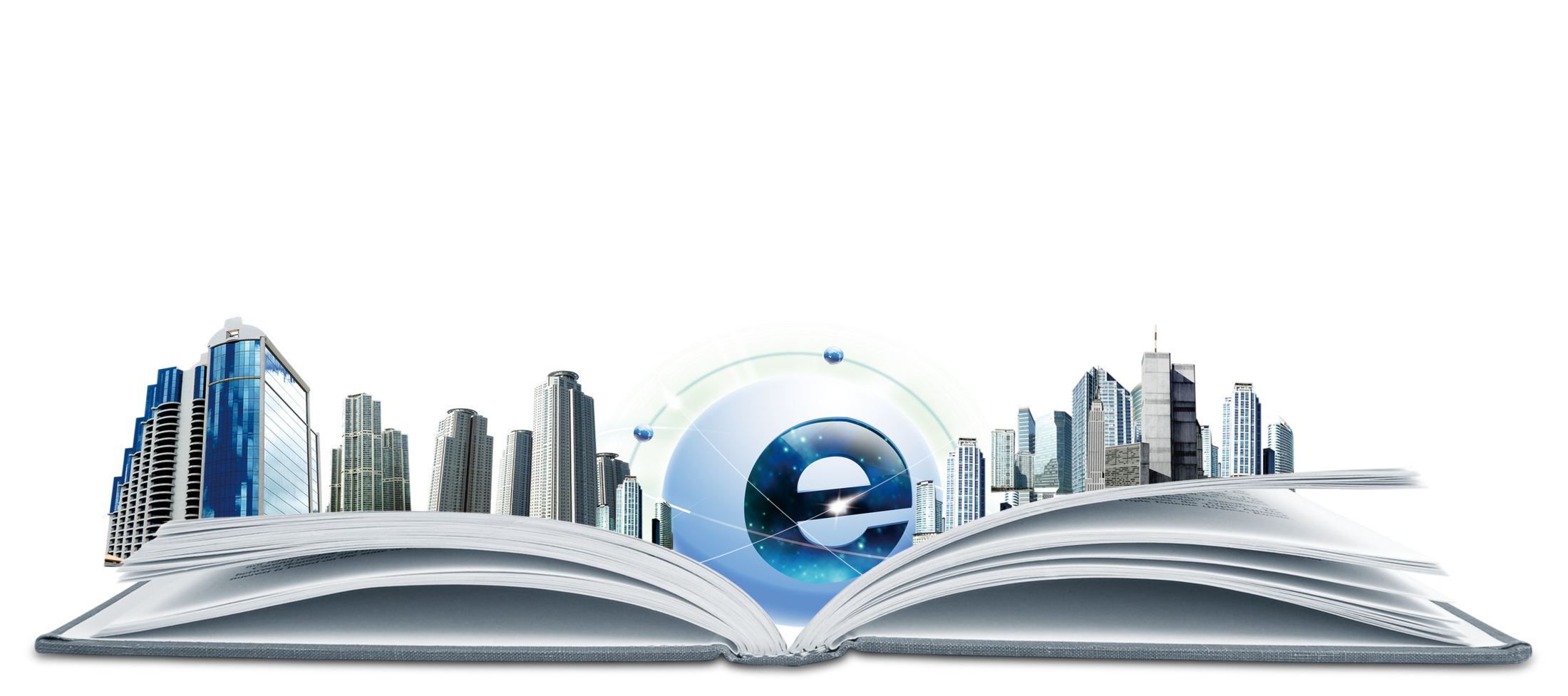 杀毒软件安装培训
杀毒软件
我校自今年起使用可免费使用的杀毒软件（即360安全卫士和360杀毒），不再另外采购。
除此之外的杀毒软件免费产品都属于个人版免费，用于组织机构等政府机关和事业单位都属于违规行为，需要进行相应的购买之后方可使用。
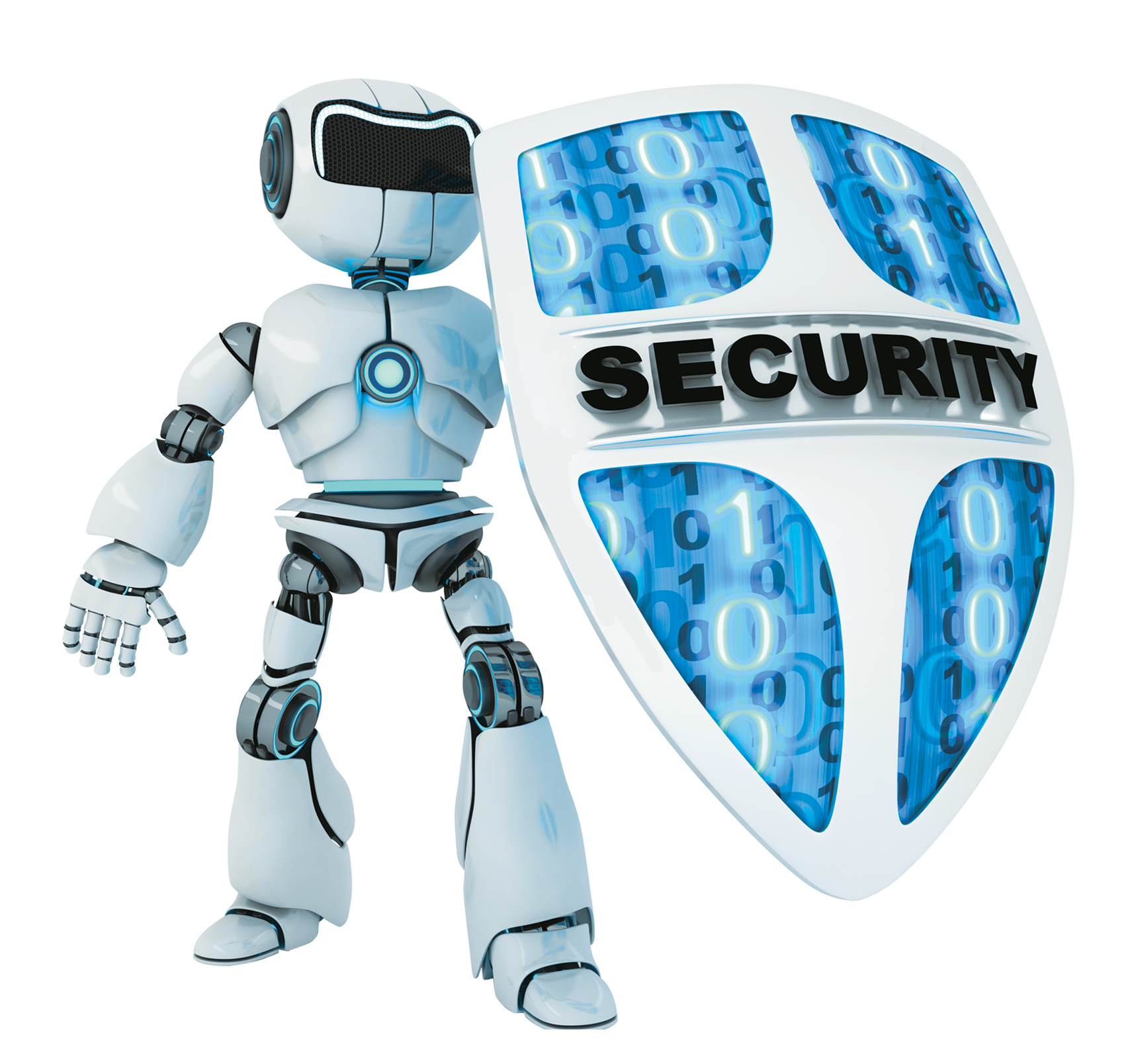 安装杀毒软件
1.请老师自行下载或拷贝360安全卫士和360杀毒的安装包，依次双击打开并安装。
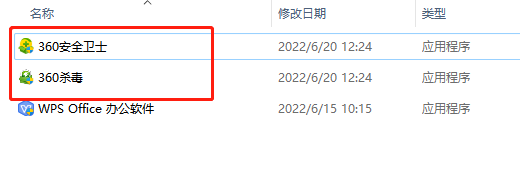 安装360安全卫士
2.双击打开360安全卫士安装包，点击“同意并安装”，等待安装。
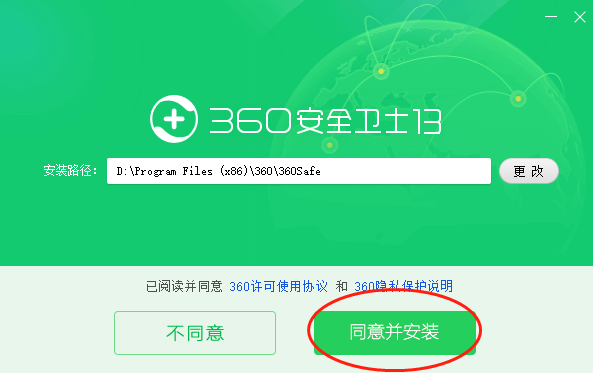 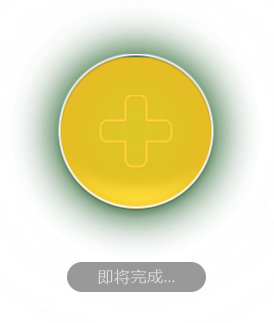 安装360安全卫士
3.成功安装360安全卫士。
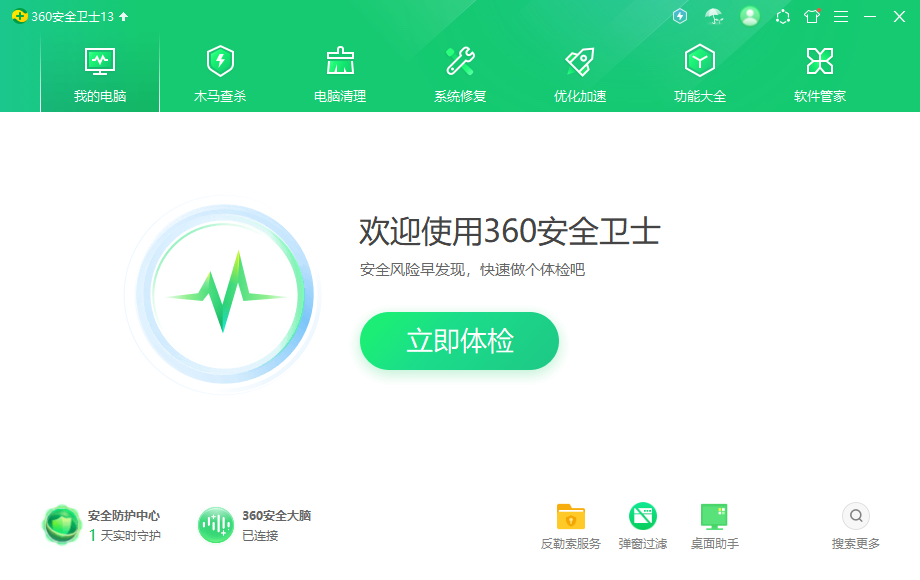 安装360杀毒
4.双击打开360杀毒的安装包，点击“同意并安装”，等待安装。
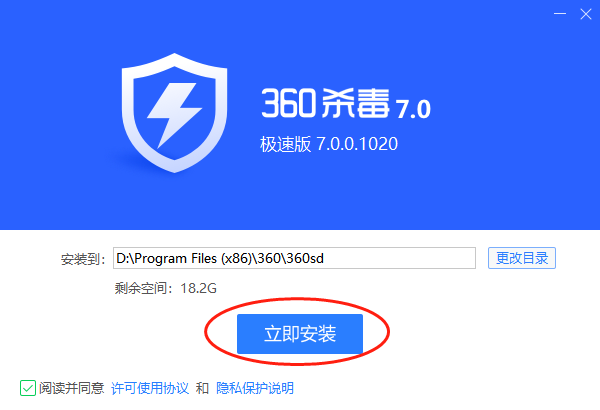 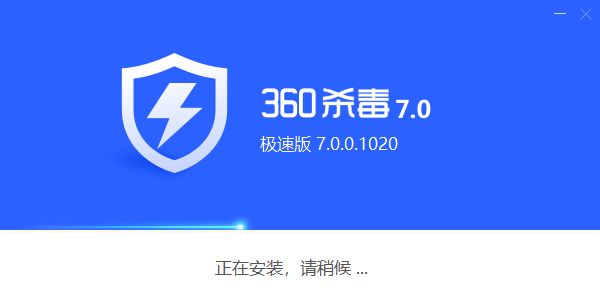 安装360杀毒
5.成功安装360杀毒。
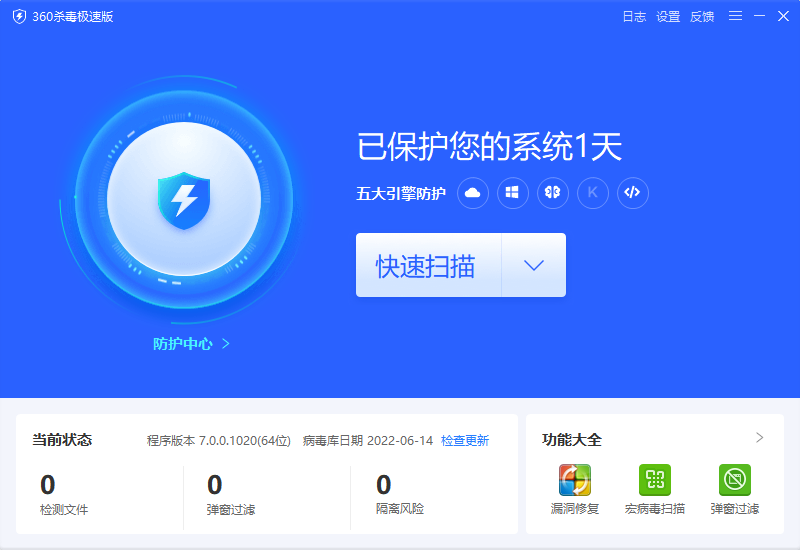 03
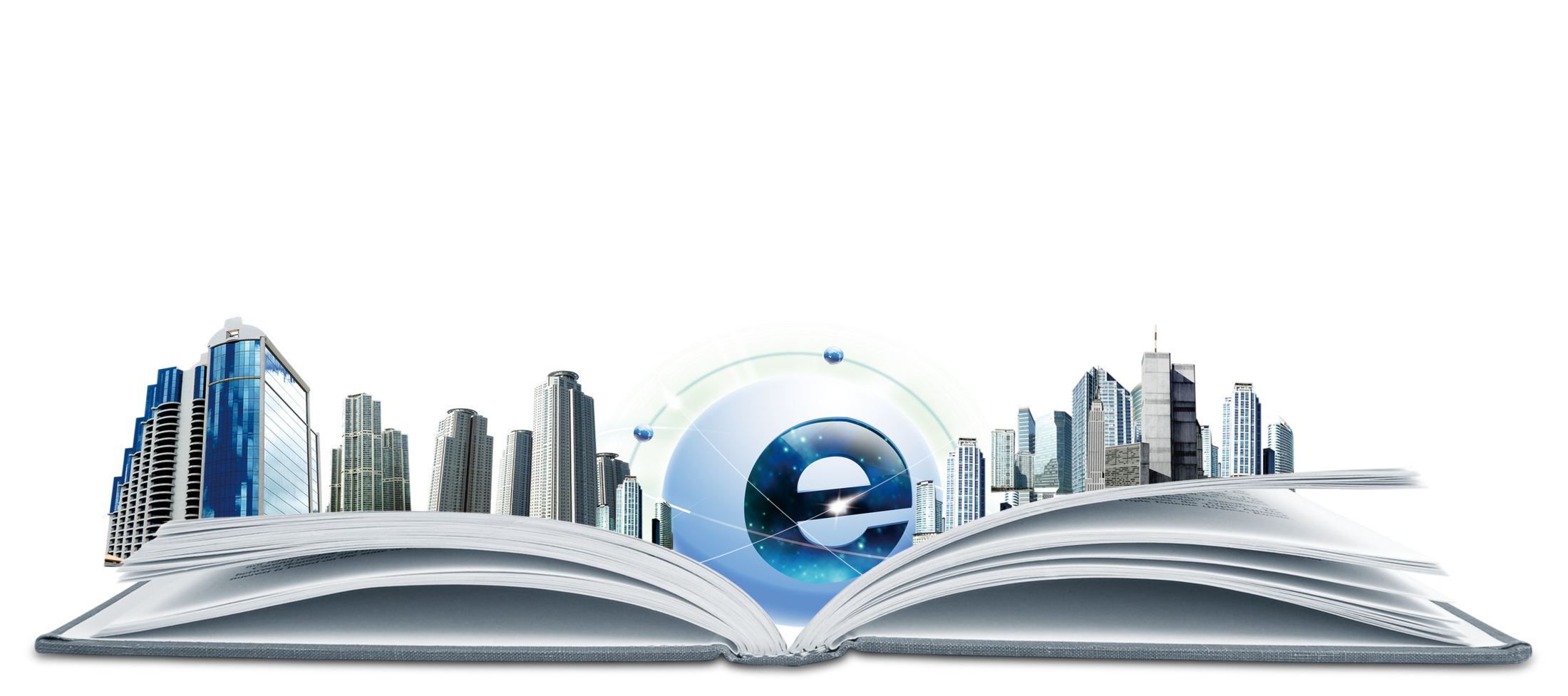 正版软件检查工具使用培训
正版软件检查工具使用说明
工作单机安装“正版软件检查工具 单机版”，各单位自行导出打印检查结果，并将盖章扫描件和电子版发至信息管理中心梁思佳OA。
非工作单机安装“正版软件检查工具 网络版”，安装完成后填报《计算机使用情况表》即可。
正版软件检查工具（单机版）使用说明
1.将单机版压缩包解压缩后双击打开正版软件检查工具单机版图标，如下图所示：
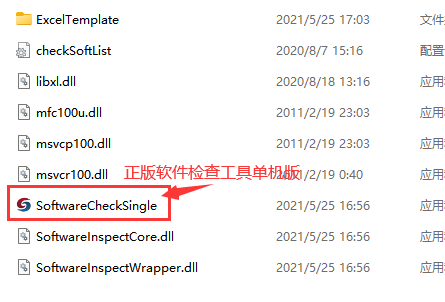 正版软件检查工具（单机版）使用说明
2.进入检查工具工作页面。
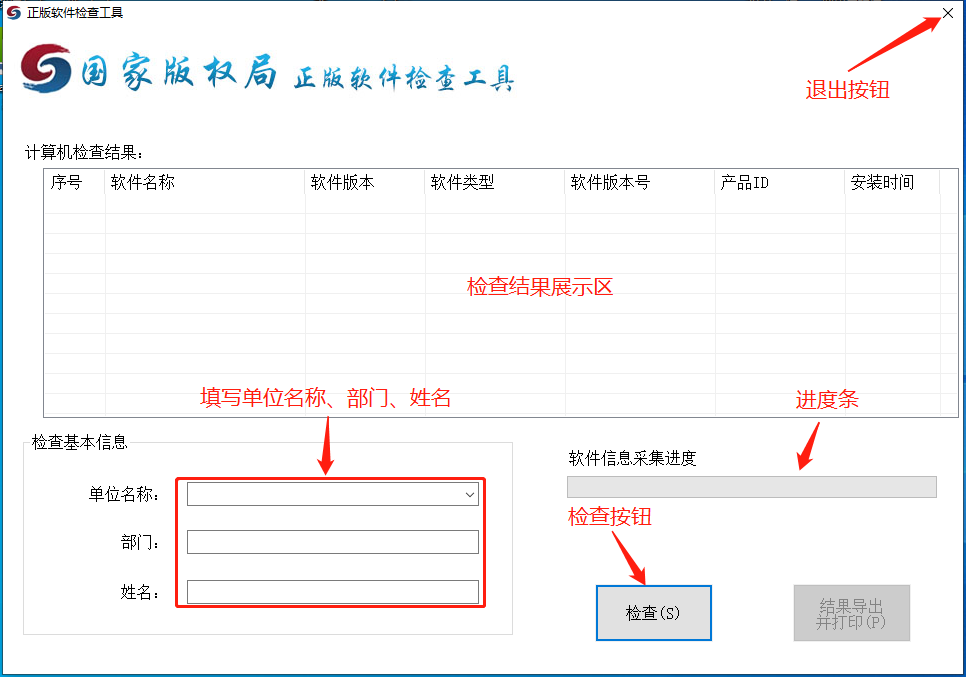 正版软件检查工具（单机版）使用说明
3.在正版软件检查工具工作页面，先填写单位名称、部门和姓名，再点击【检查】按钮，在软件信息采集进度条中会显示采集进度，检查完成后会提示“数据采集完成！”，并提示信息采集时间。同时，在计算机检查结果栏目中显示本计算机安装的操作系统、办公软件及杀毒软件的软件名称、软件版本、安装时间等信息。
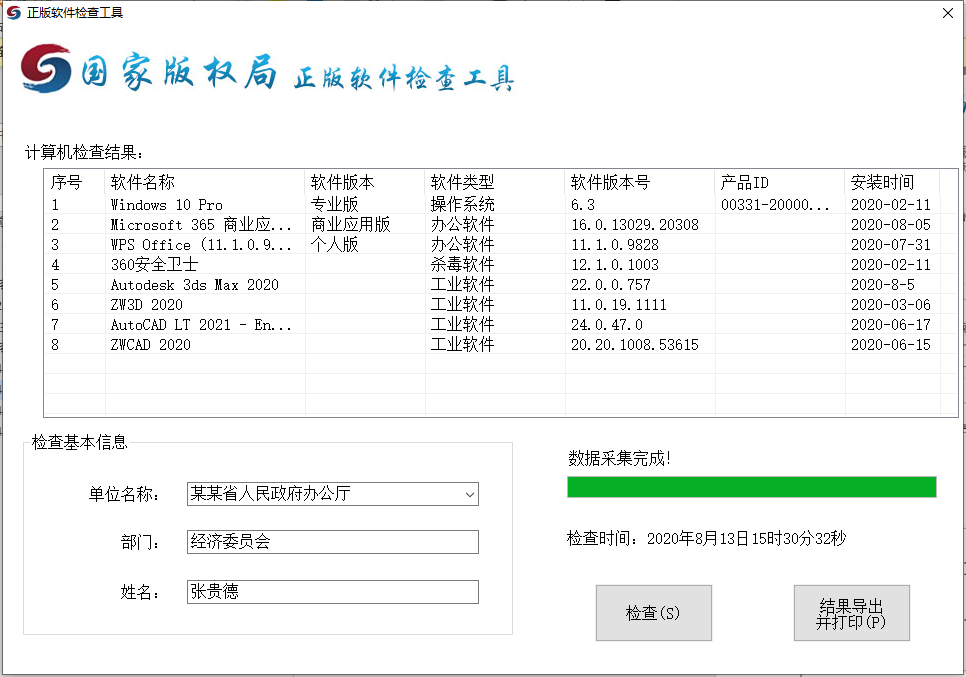 正版软件检查工具（单机版）使用说明
4.检查完成后，点击【结果导出并打印】按钮，会弹出保存窗口，系统提示“已保存文件至：你设定的路径，需要打开吗？”，点击【是】按钮，系统自动打开导出的电子表格文件，其中电子表格命名为“计算机软件安装情况检查表”+姓名。
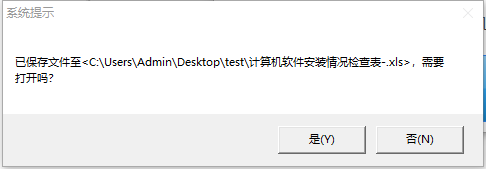 正版软件检查工具（单机版）使用说明
5.将导出结果打印并盖章，扫描件与电子版报网信办（信息管理中心）梁思佳OA。
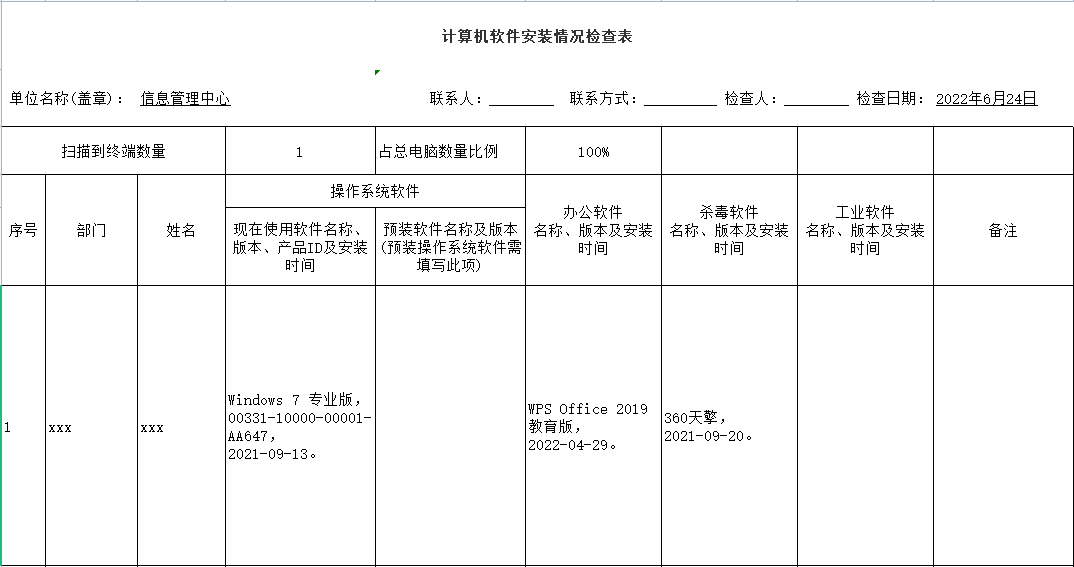 正版软件检查工具（网络版）使用说明
1.请老师在本人使用的办公电脑中将“正版软件检查工具网络版客户端”压缩包解压缩。解压缩后打开文件夹如下图所示：
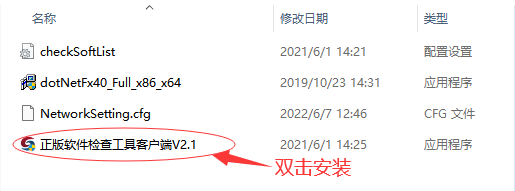 正版软件检查工具（网络版）使用说明
2.运行“正版软件检查工具网络版客户端，点击“安装”按钮，开始安装客户端软件。
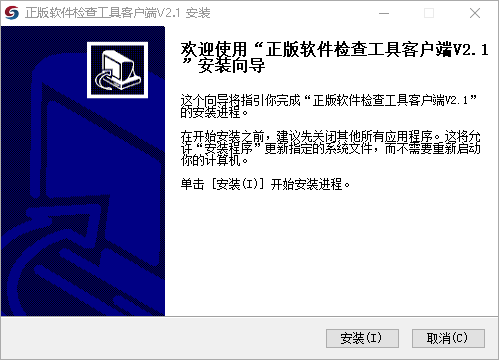 正版软件检查工具（网络版）使用说明
3.“正版软件检查工具网络版”安装完成后，将在操作系统桌面的右下角生成一个带有版权局Logo的小图标，表示正版软件检查工具网络版客户端已经安装成功。
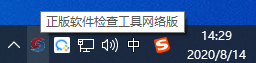 正版软件检查工具（网络版）使用说明
4.特殊情况：如果显示“您已安装正版软件检查工具，请先卸载再执行此安装。”则对电脑右下角图标点右键-退出，输入密码888888，退出软件后卸载原检查工具，再安装。（退出过程中会造成卡顿，稍等片刻即可）
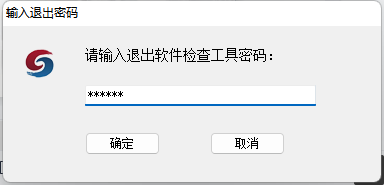 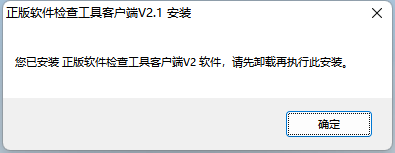 正版软件检查工具（网络版）使用说明
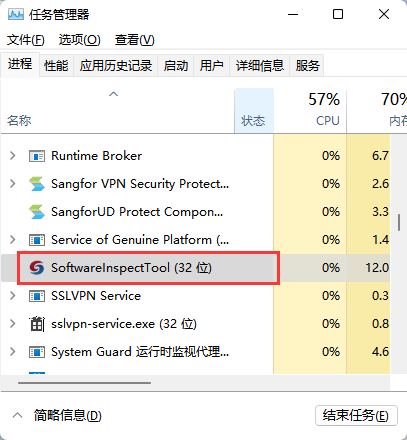 5.客户端卸载问题：若卸载往年安装的检查工具客户端时提示“无法连接服务器”，先关闭客户端进程（见右图），进程关闭后，再进入控制面板-程序和功能处，卸载“检查工具客户端”
04
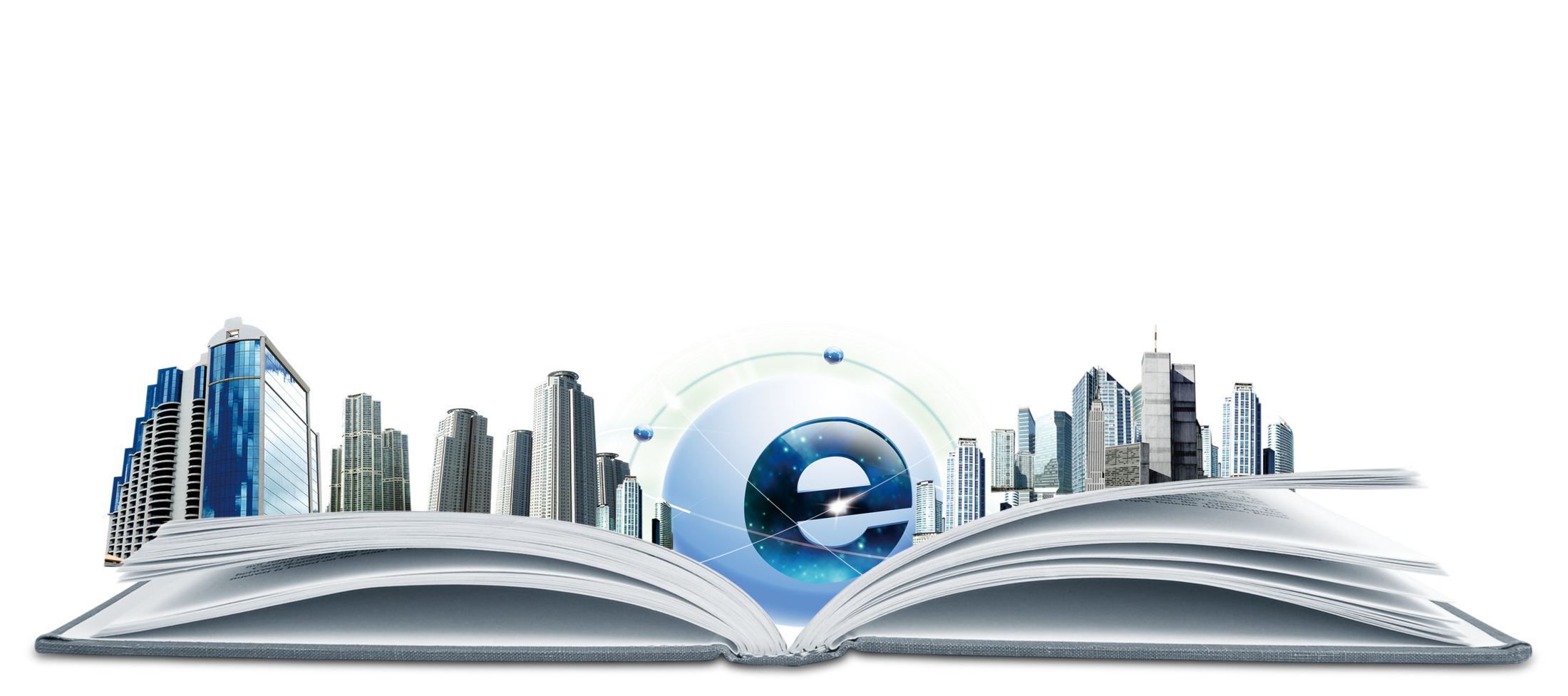 工作要求
自查与安装
1.各学院、部门所有教学办公电脑（不含机房）均需安装规定的办公软件、杀毒软件以及国家版权局下发的正版软件检查工具。
2.请各位老师安装正版软件、卸载盗版软件后，再安装国家版权局下发的正版软件检查工具，并填写《计算机使用情况表》。
3.请各位老师于6月27日前完成软件正版化工作落实，并将完成情况发至群里报备。
感谢聆听 请多指点
联系电话：4112421